BIMception BIM Execution Plan
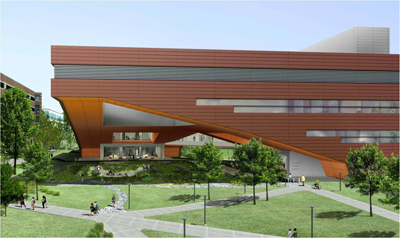 Thomas Villacampa
Alexander Stough
Christopher Russell
Stephen Pfund
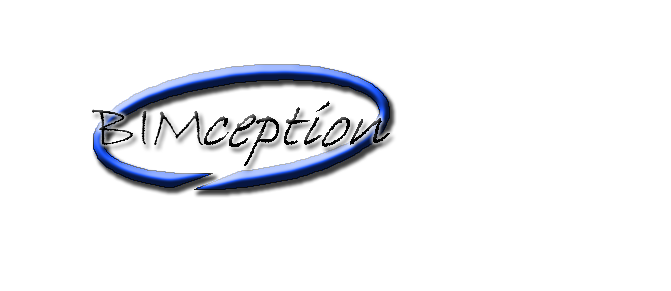 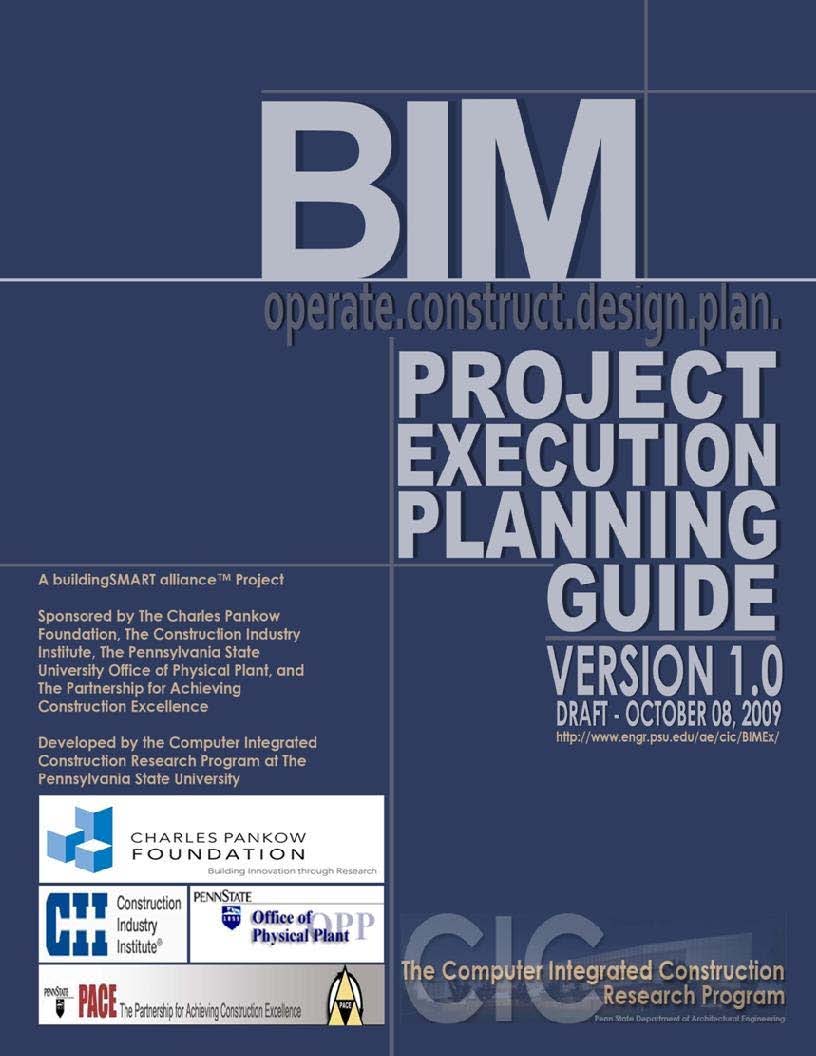 Presentation Outline
Building Overview
BIM Ex Plan Overview
BIM Goals Overview
BIM Goals
BIM Uses
BIM Goal/Use Analysis
Process Maps
Information Exchange
Project Deliverables
Scheduling and Formats
Next Step
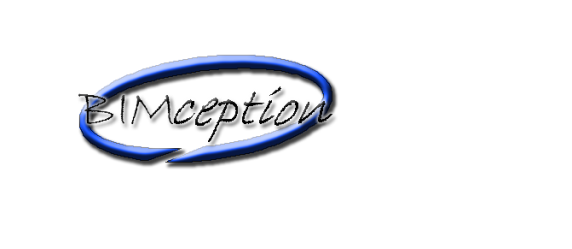 Building Overview
General Building Information
Owner
The Pennsylvania State University
Description
276,000 SF Research Facility housing the Material and Life Sciences
LEED Certification
Location
PSU University Park Campus, University Park, PA
Total Cost
Approximately $215 million
Unique Features
150-foot Cantilever
Vivarium Space
Quiet Labs
Nano-Clean Rooms
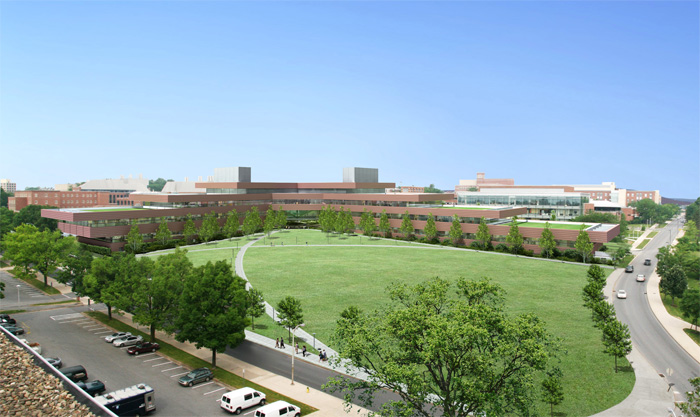 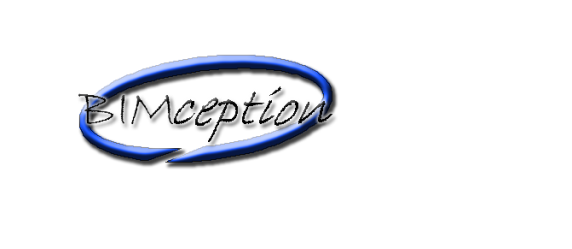 BIM Execution Plan Overview
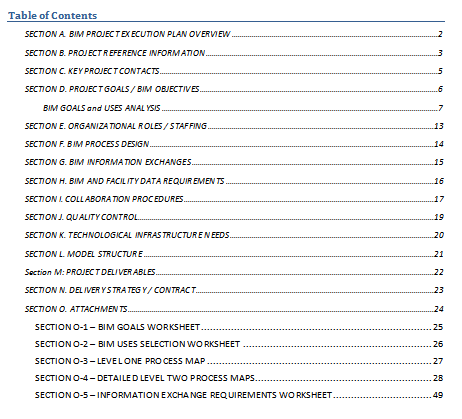 Integrative Project Delivery
Mutual agreement/contract
Need proper foundation
BIM Processes
Information Exchange
Collaboration Techniques
Project Deliverables
Execution of Group BIM Goals
PSU BIM Ex Planning Guide- CIC Research
Organization: Goal – Use – Process
BIM GOALS and USES ANALYSIS added
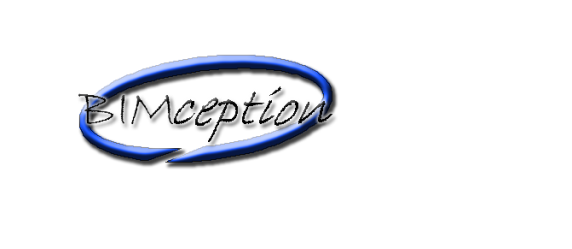 BIM Goals Overview
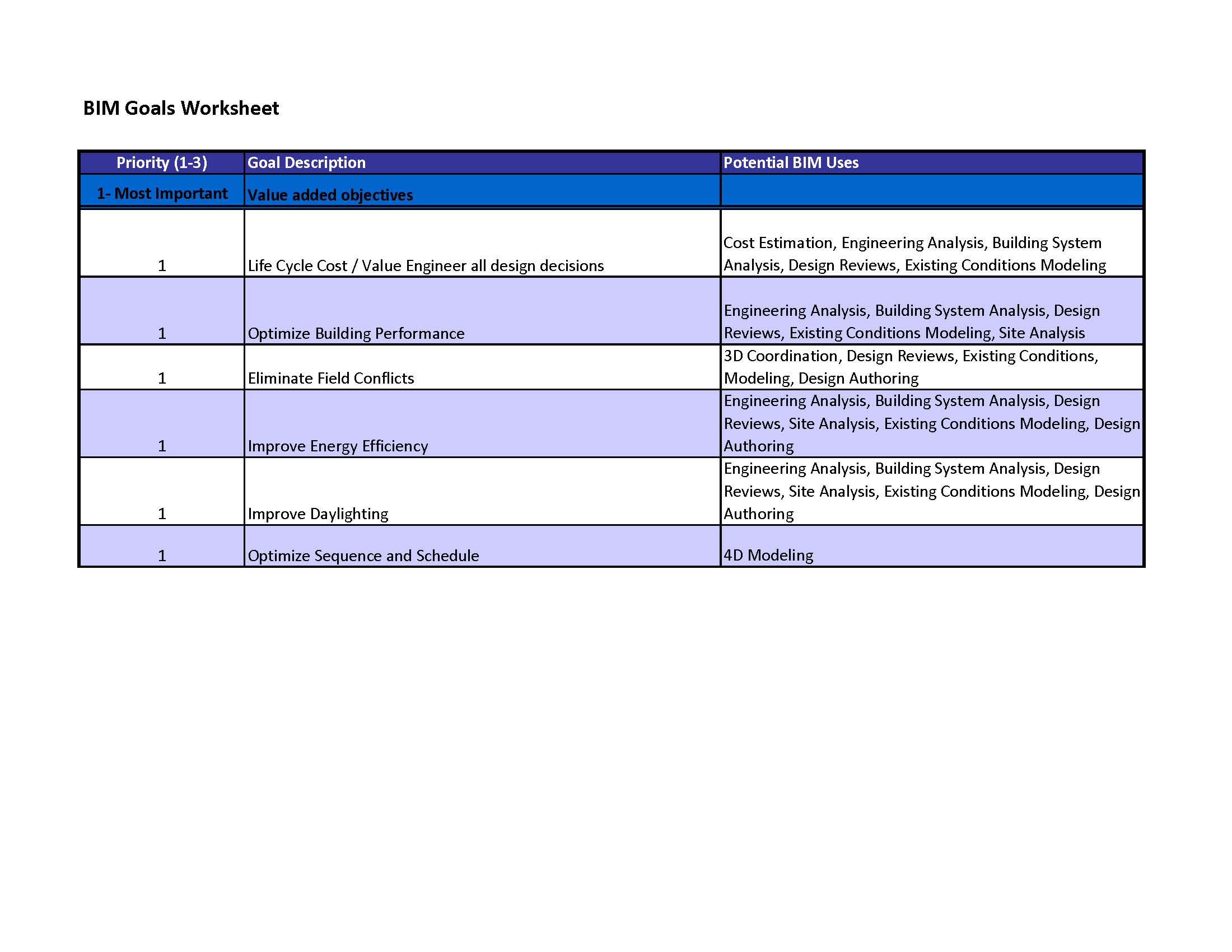 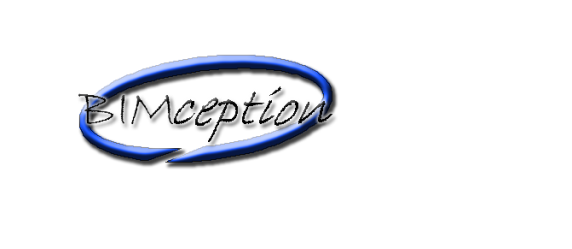 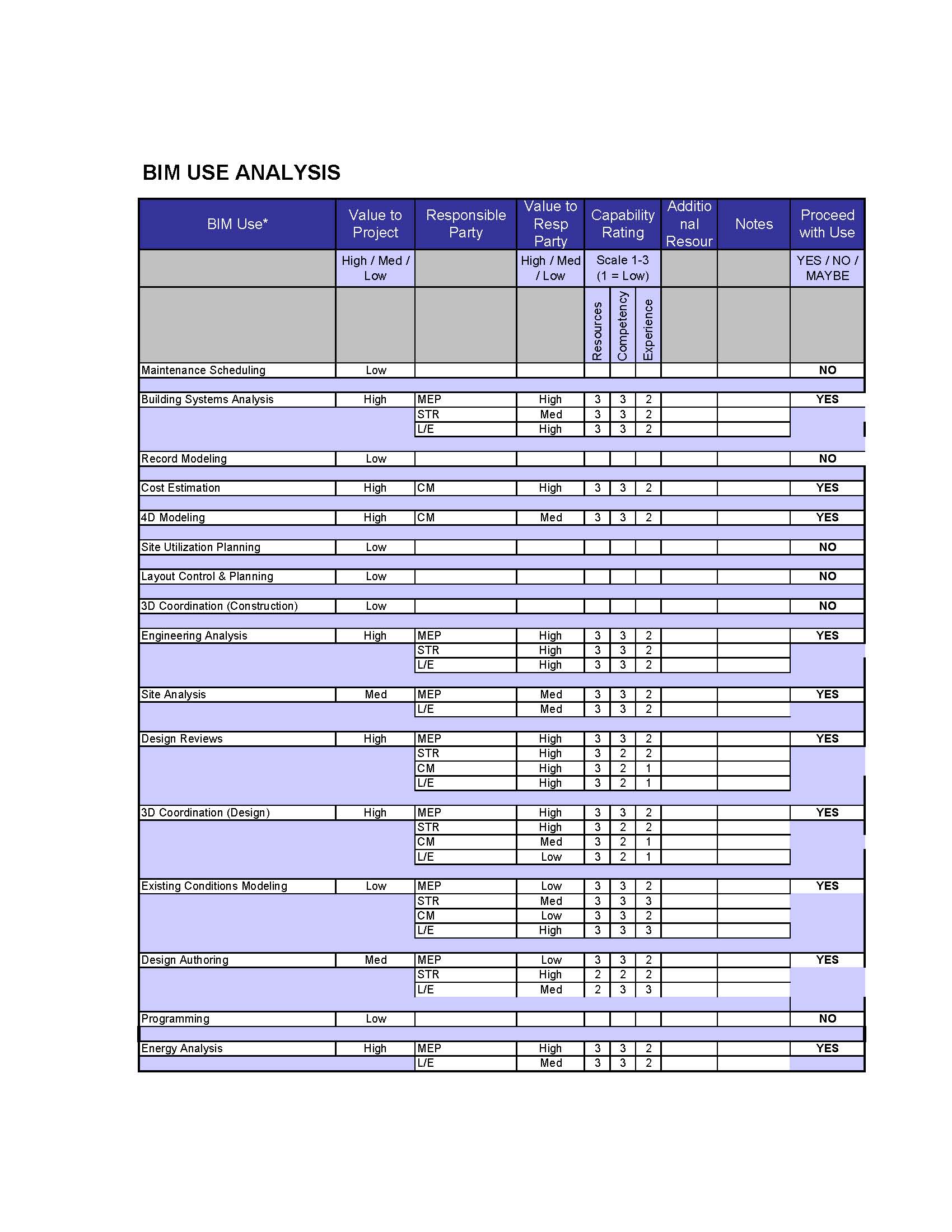 BIM Uses
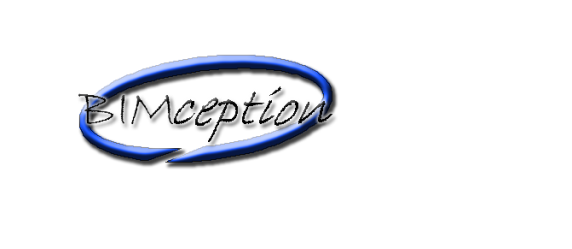 BIM Goal-Use-Process Analysis Example
Life Cycle Cost/Value Engineering
Utilize engineering design to select the best integrated design that provides MSC with life cycle and value effective building solutions
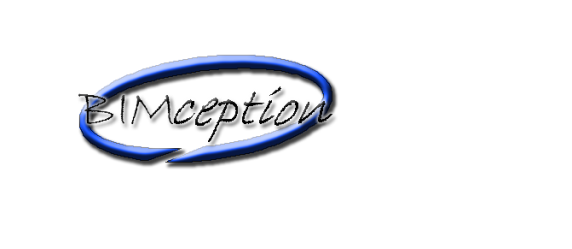 CM Life Cycle Cost Overview
Overview of Goal
Produce a more efficient building through integrated design with a lower overall cost to the owner
Why Life Cycle Cost?
Value Engineering to produce a lower overall cost
Upfront Cost vs. Life Cycle Cost

Construction Management Contribution
Upfront Cost Estimation
Current Design and Redesign
Value Engineering Input
 BIM Uses
Quantity Take-Offs
Autodesk QTO
Autodesk Revit
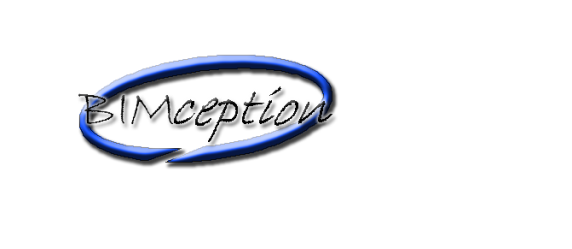 CM Life Cycle Cost Overview
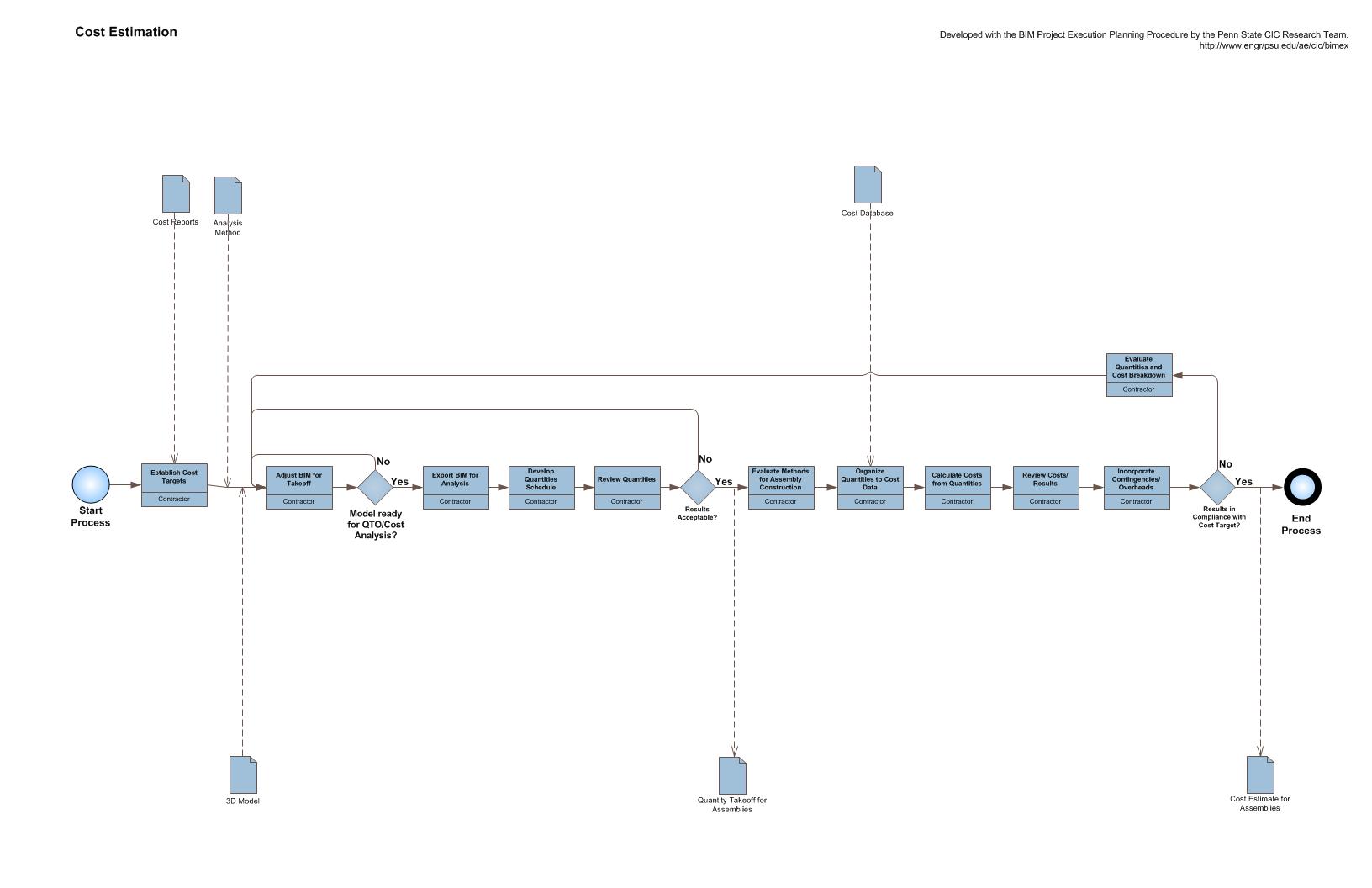 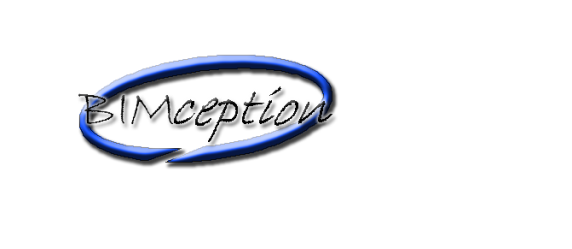 Structural Contribution
Material and Construction Costs
Materials, Labor, Schedule
BIM USES
Existing Conditions Modeling
Structural Analysis/Modeling
Building Systems Analysis
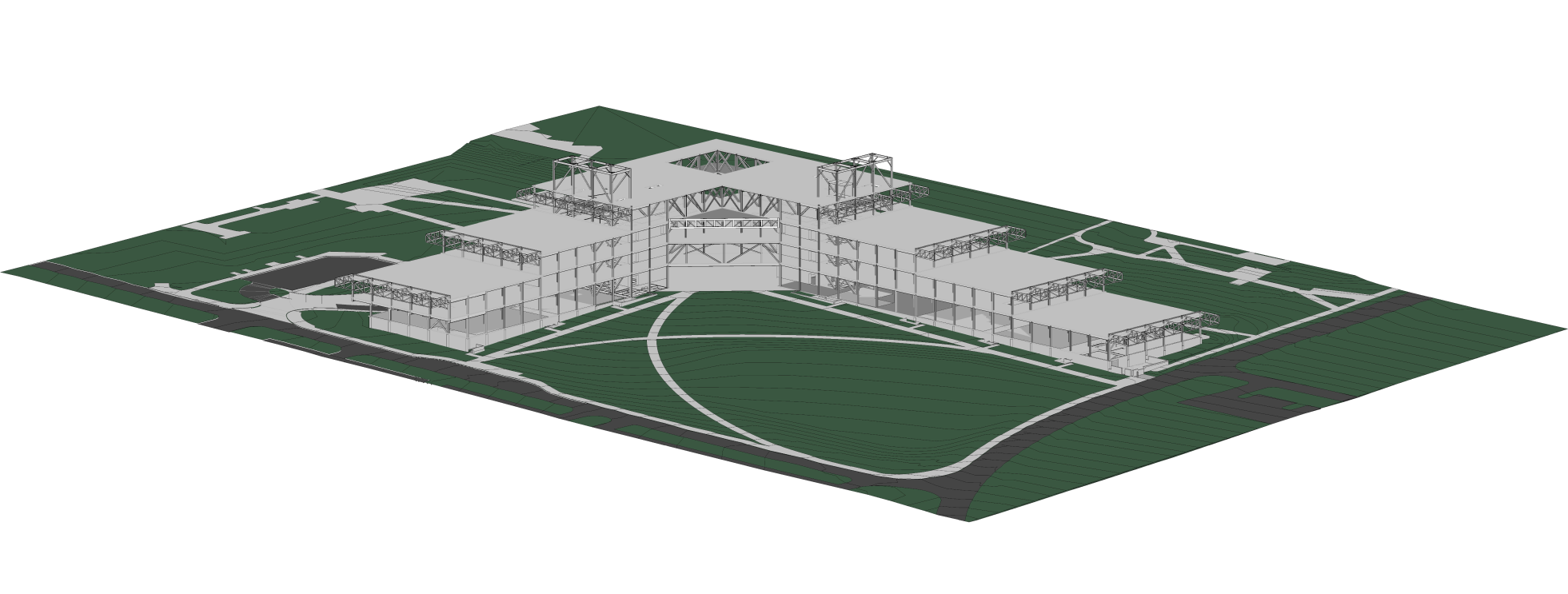 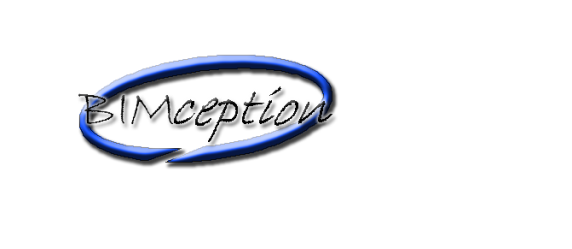 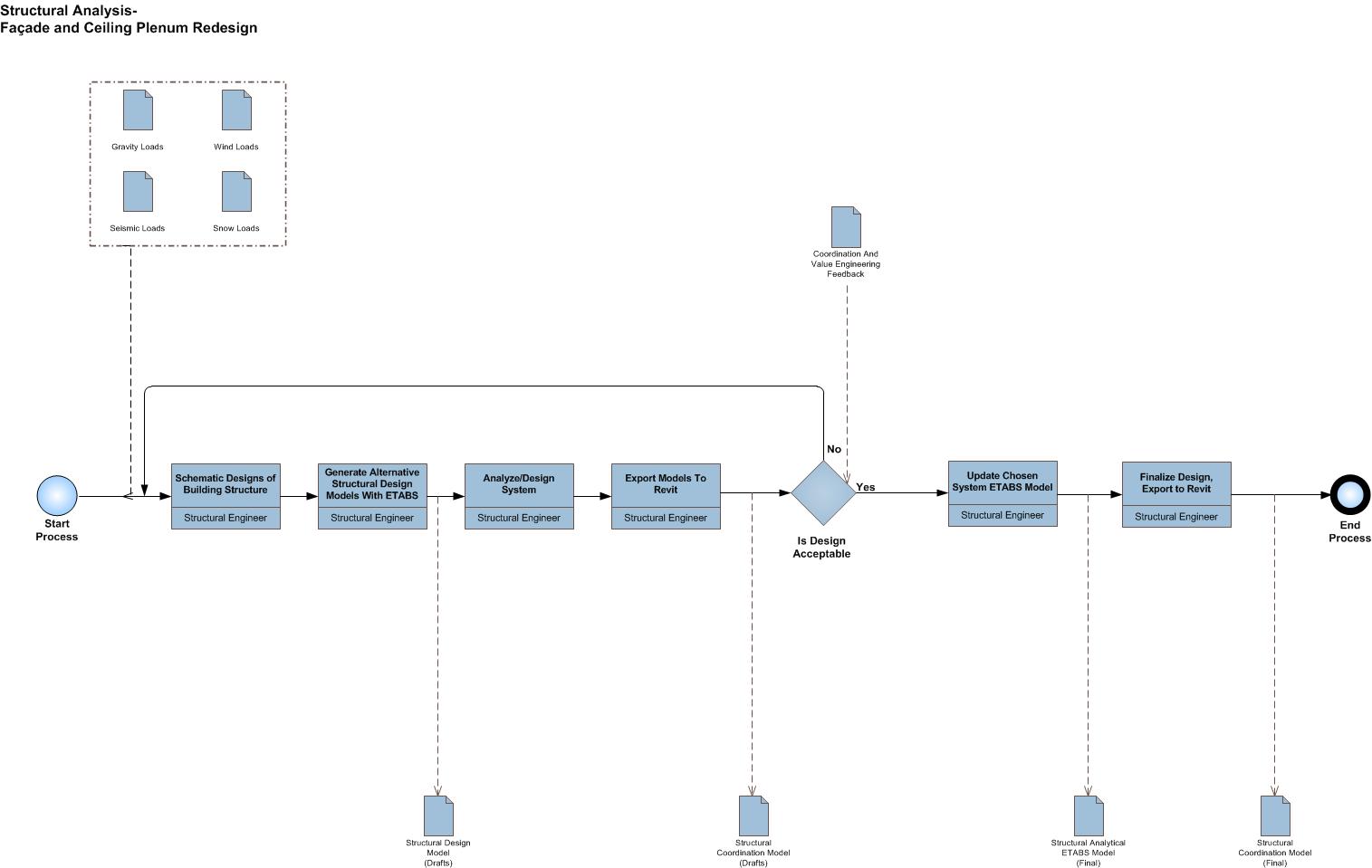 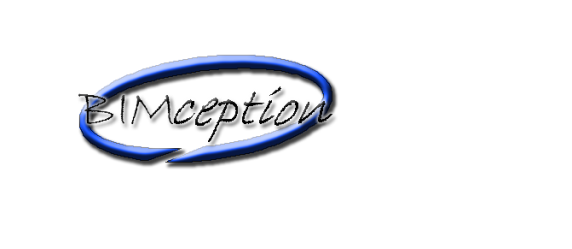 Mechanical Contribution
Up-front vs. Operational Cost Savings
System Performance Comparisons
Integrated Iterations

BIM USES
Existing Conditions Modeling
Mechanical Analysis/Modeling
Building Systems Analysis
Design Reviews
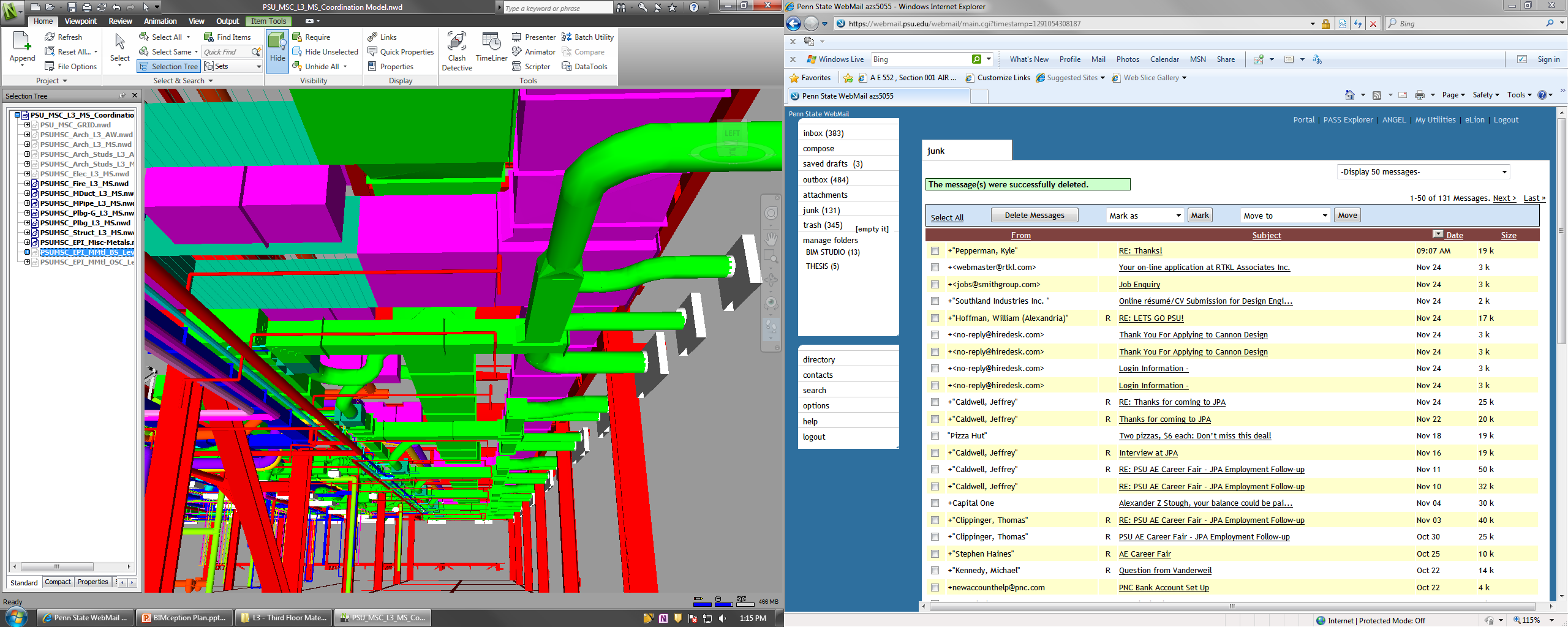 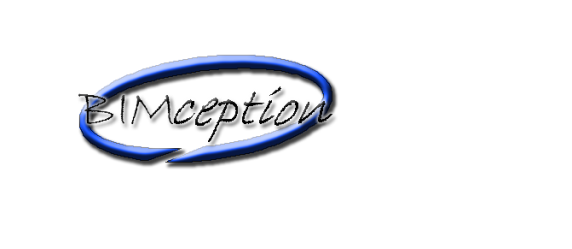 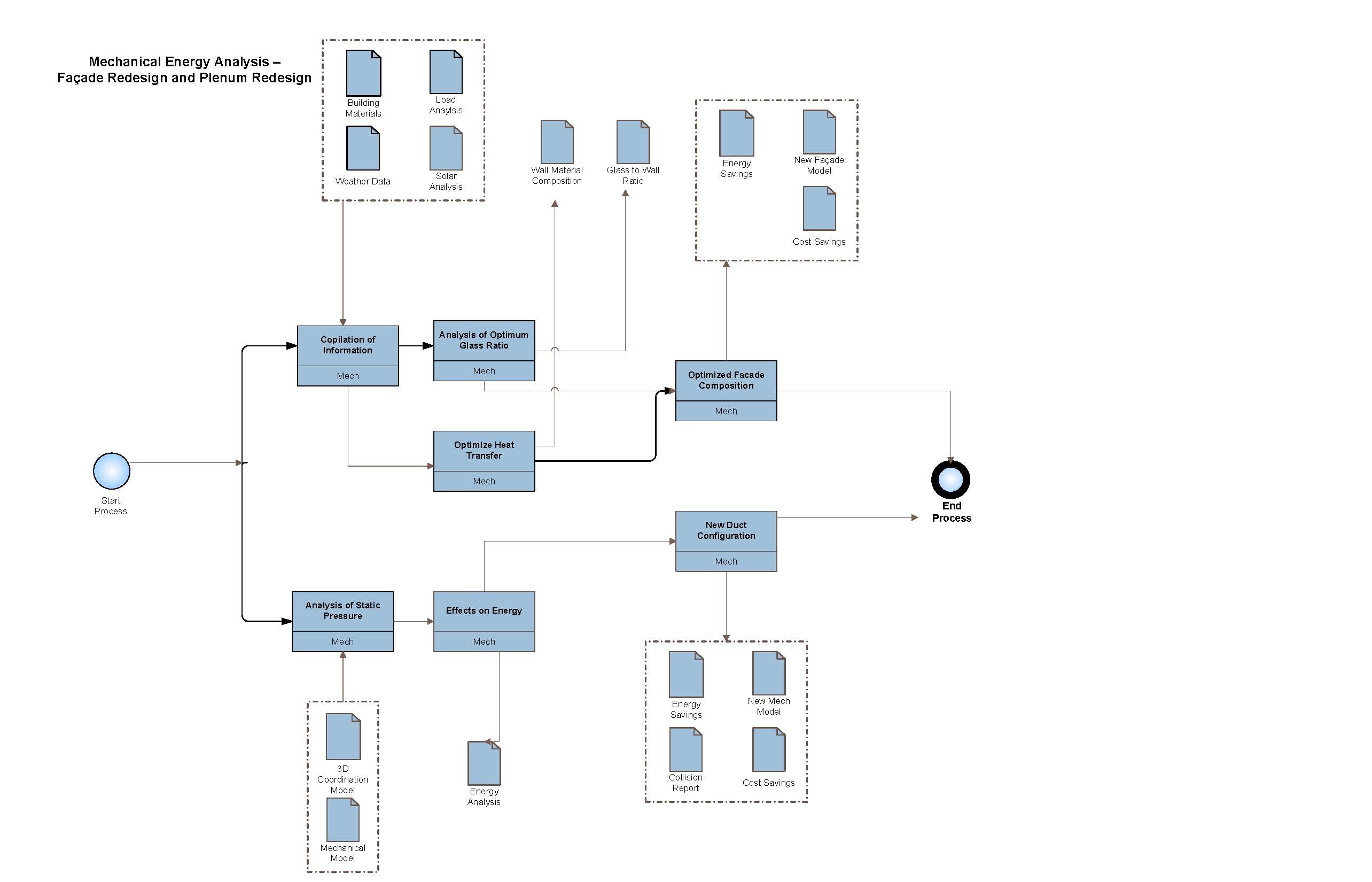 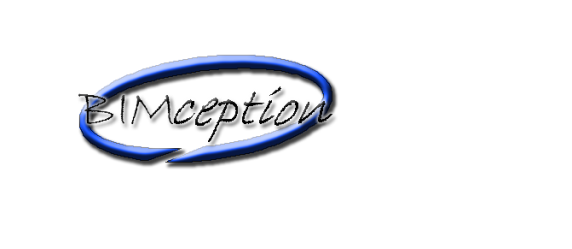 Lighting/Electrical Contribution
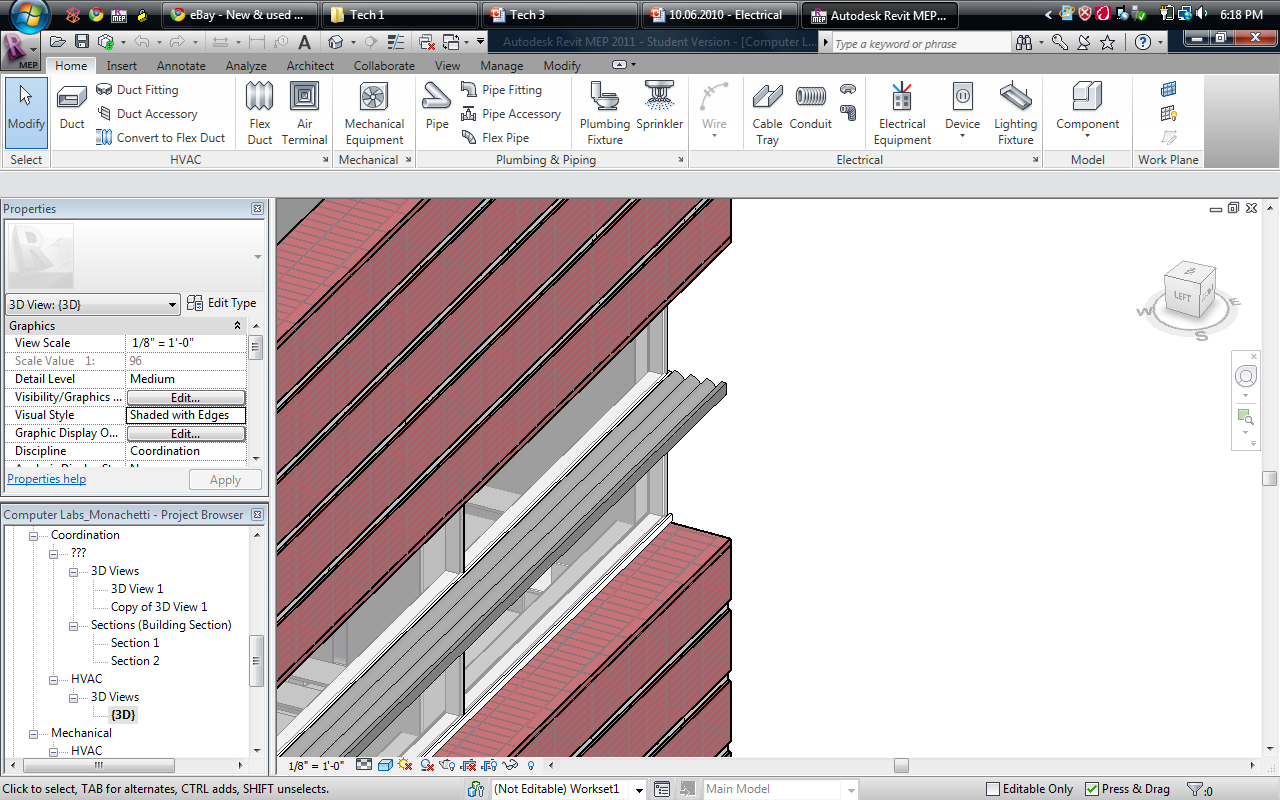 Material Costs
Fixture Control, Glazing material
BIM USES
Existing Conditions Modeling
Building Systems Analysis
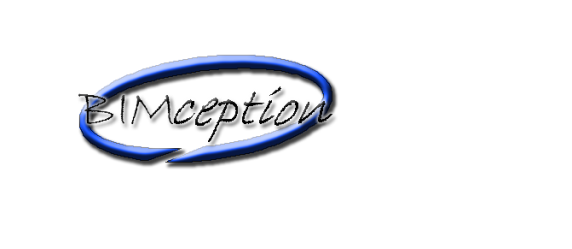 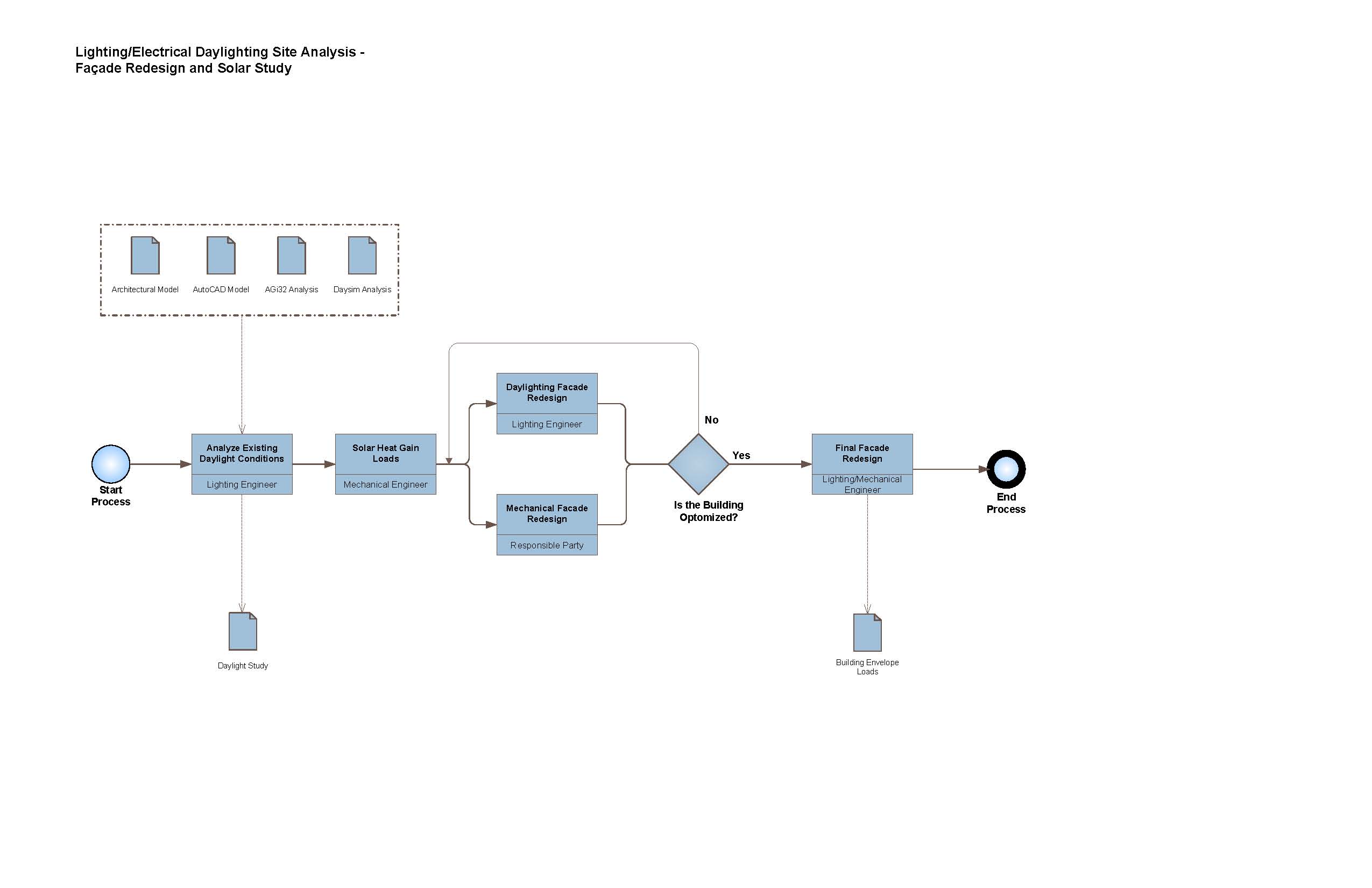 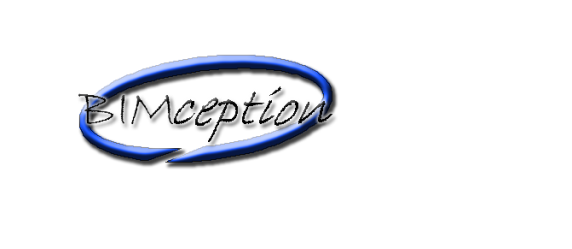 Project Deliverables
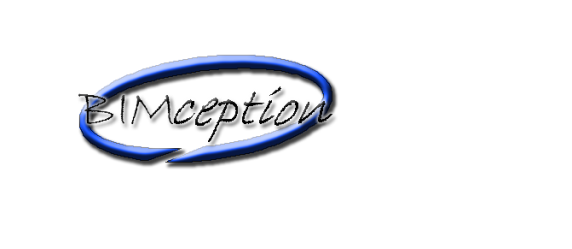 Next Step
Revision of Alternative Redesigns
Incorporation of BimEx Plan
Semester Proposal
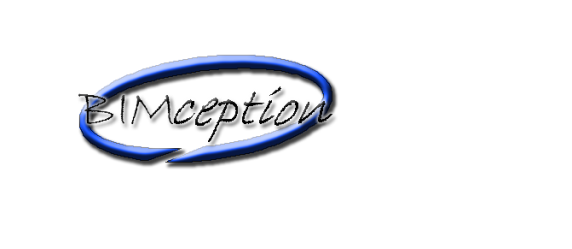 Thank you for listeningCan we answer any questions?
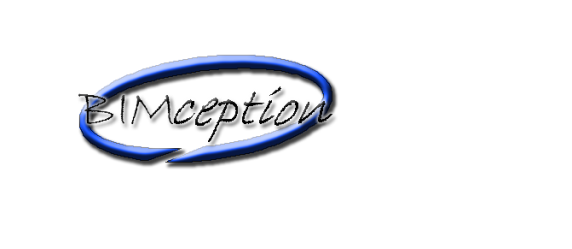 Appendices
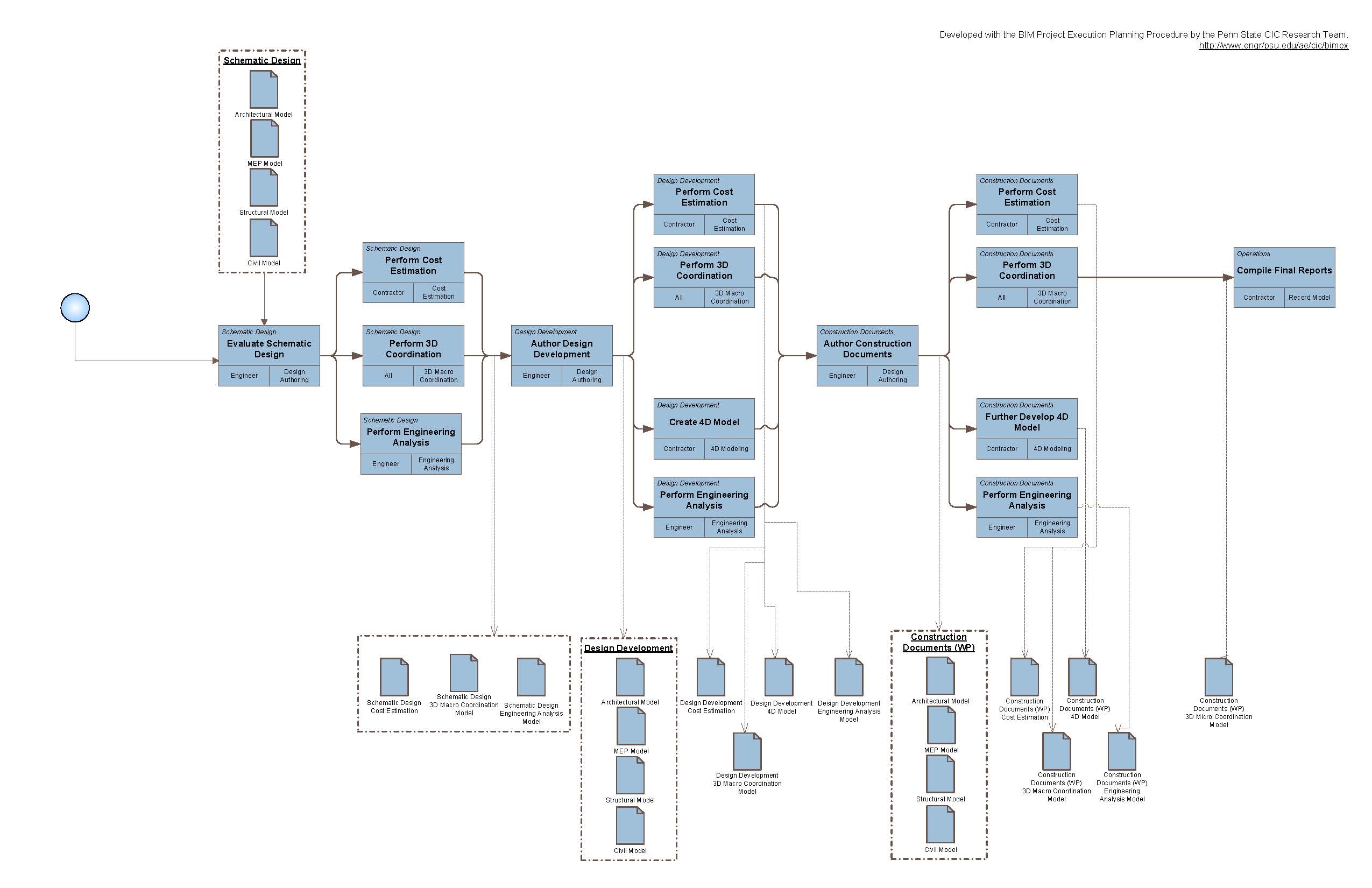 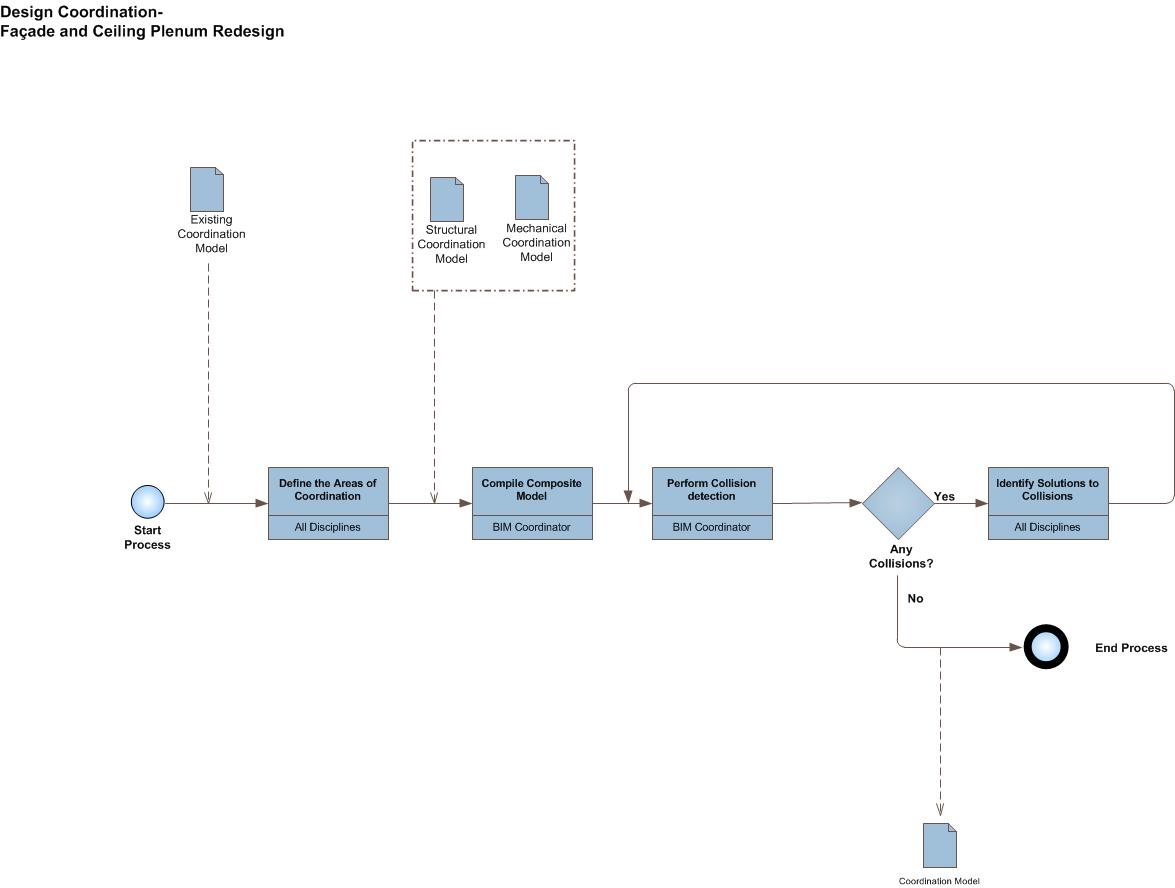